HELSINKI AIRPORT
Personel 650.

Overall staff at the airport area is more than 20 000

There are over 16 million passengers annually

It has estimated that total flow of people   in the airport is approximately 50 000 per day

Fenced area is total of 18 square kilometers
FIRE FIGHTERS
36 highly trained and experienced professíonals

Minimum requirement for airport fire department is that one does have to have at least 10 years of experience and a fire fighters degree with Emergency Medical Technician (EMT) degree

At the moment there are six fire fighters with higher medical degree (paramedic)

Every fire fighter has passed few special  cources for airport fire fighting
SOME FACTS
About 1000 incidents or securing task annually

42 000 liters of water stand by

Charge capability 20 000 litres/min

3 Fire Stations

4 Crash and 1 multi task vehicles
1 mobile incident command unit

1 All terrain vehicle
BATTALION CHIEF’S COMMAND VEHICLE
A VIEW FROM INSIDE
EMT ENGINE CO
CRASH TRUCK
ALARMS ANNUALY
Approximately 100 fire alarms per year mostly caused by mishandled repairments or cooking
Medical tasks well over 600
ICAO local stand by’s 20 to 30
Hazardious materials  100 to 150
Rescuing for the elevators 50
Total is normally well over 1000 annual missions
FIRE STATIONS AT THE AIRPORT AREA
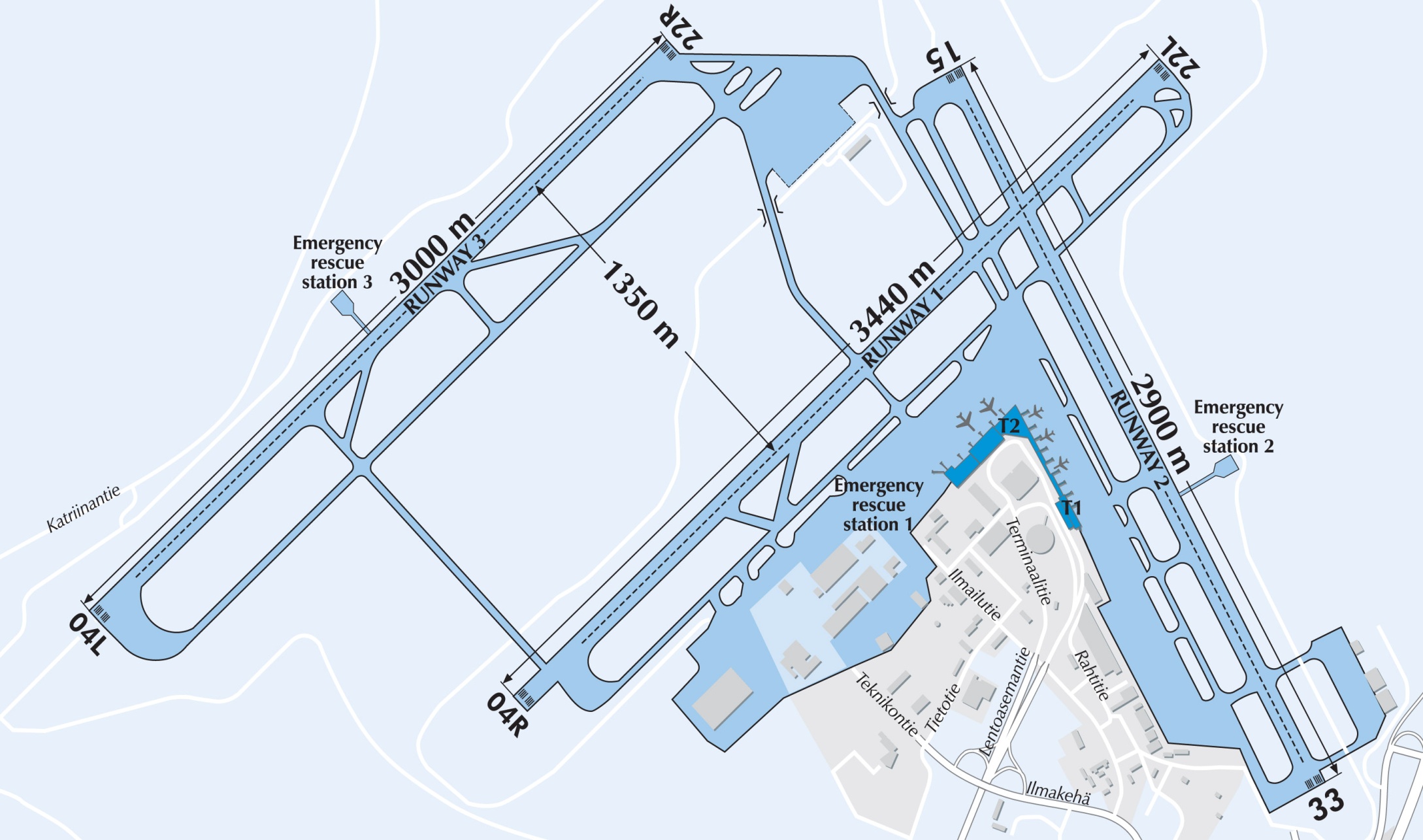 Fire Station
10
HELSINKI-VANTAA AIRPORT
AIRFIELD VERSUS THE CITY
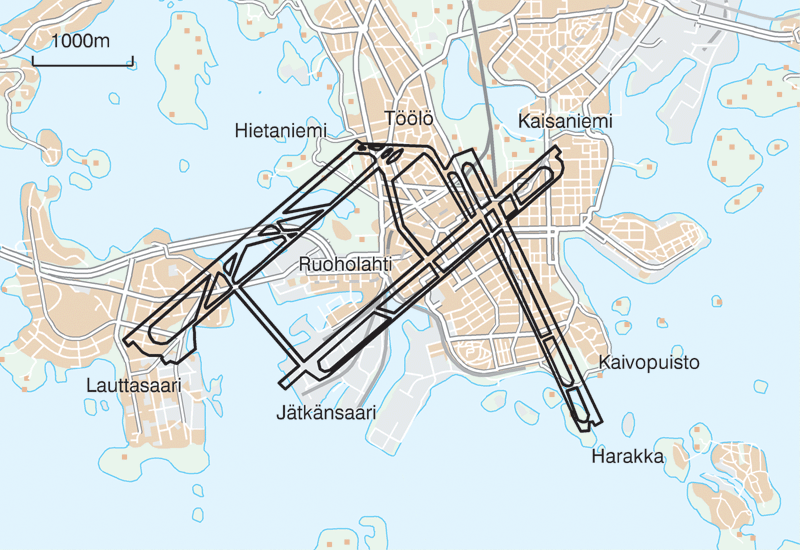 FUTURE CHALLENGES for FD
New underground Railway to the Airport

Expansion and development of the Airport 2020
	- new terminals
	- Changes in airfield area

Increase of the passenger volyme 20 millions by year 2020

Economy
THANK YOU!
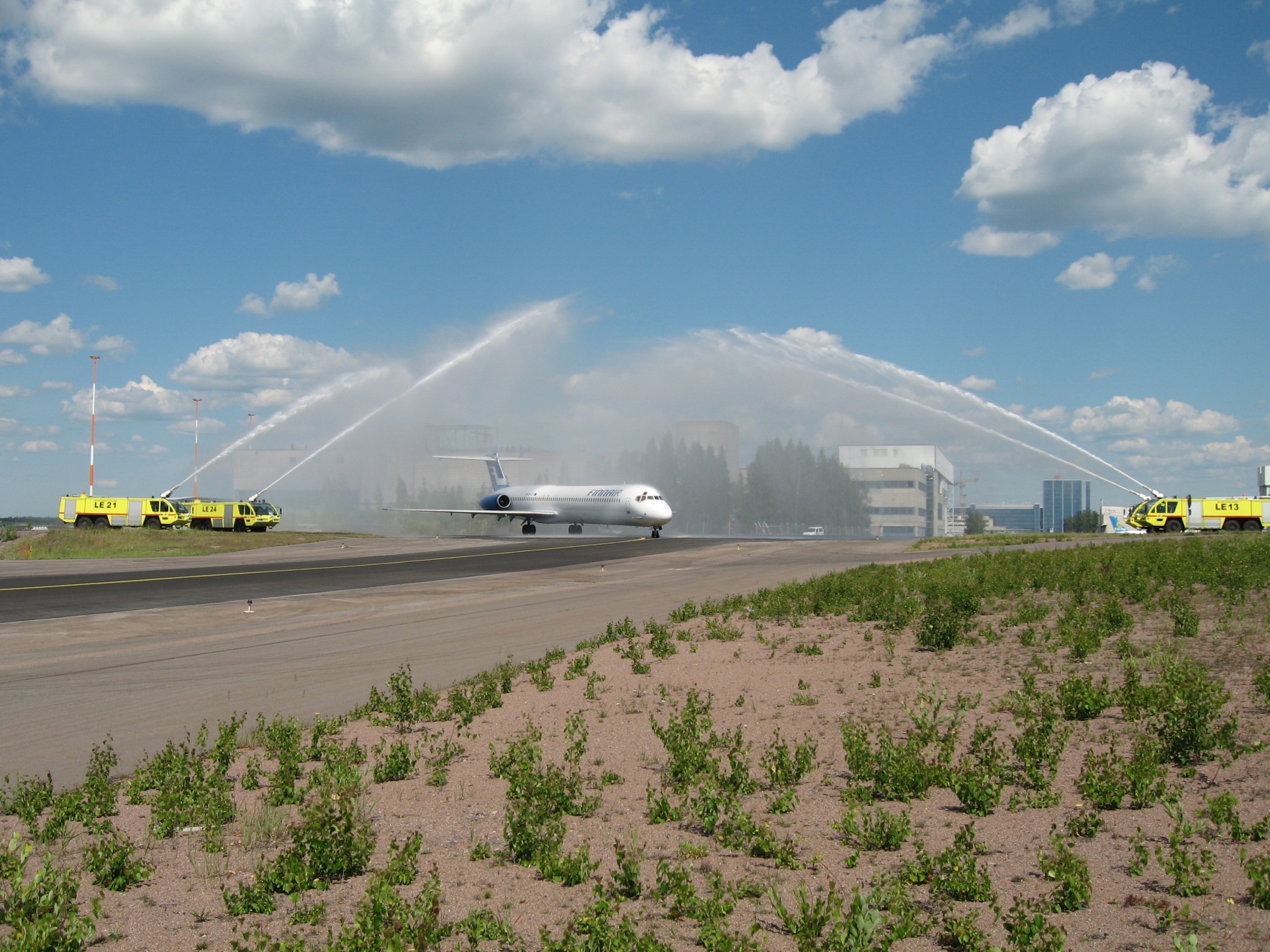 [Speaker Notes: DC-9 viimeinen lento 3.7.2006]
Any questions?